Roteiro – Proposta de Projeto
Ideação do Projeto - Fases
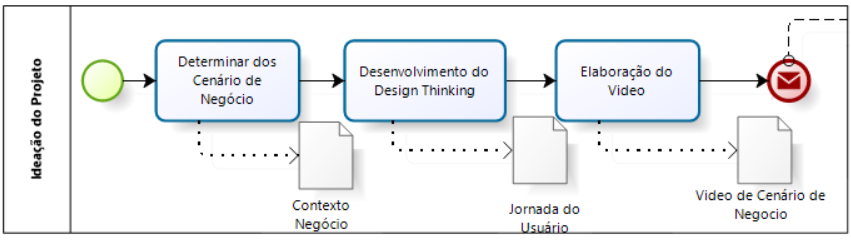 Determinar o Cenário do Negócio
Pesquisem sobre o tema e identifiquem os desafios e tendências de negócios
Publiquem no Quadro do Miro
Escolham um tema de negócio
Descrevam em no máximo três linhas o tema do negócio
Publique no Quadro do Miro
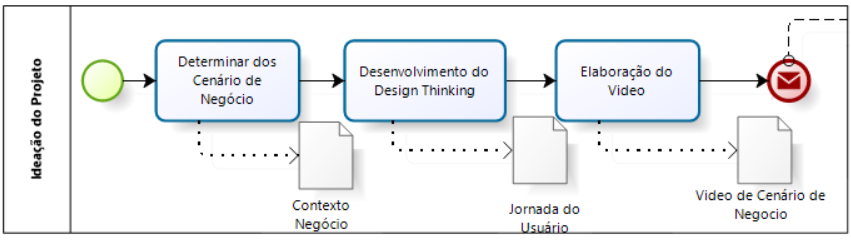 Desenvolvimento do Design Thinking
Exercitem o cenário de negócio relacionado ao tema
Dica: Imaginem como é a dinâmica do cenário de negócio no dia a dia – em operação
Identifique quais são as pessoas e entidades mais significativas no cenário (pessoas que agem e com quem ou o que interagem)
Dica: Estas pessoas executam ações no cenário, interagem com outras pessoas ou entidades no cenário ou são impactadas pelas ações que ocorrem no cenário;
Identifique as personas no cenário
Cada persona deve representar uma pessoa ou um grupo de pessoas que desempenham um papel no cenário
Publiquem a lista de Personas e seu objetivo no Miro	
Este objetivo deve resumir como a persona age no cenário.
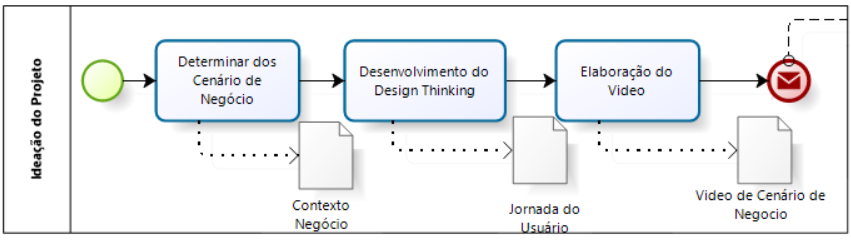 Desenvolvimento do Design Thinking
Para cada Persona identifique as ações que cada persona executa no cenário
Distribua essas ações em um linha de tempo de forma ordenada de acordo com o momento que acontecem no tempo
Descreva as ações  com relação a
Como é executada, quais as sensações e motivações da persona ao executar a ação
Publiquem a jornada da persona no Miro
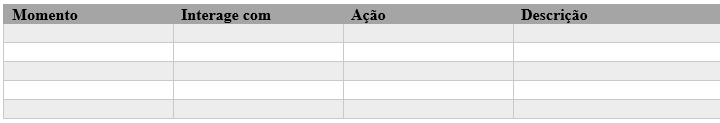 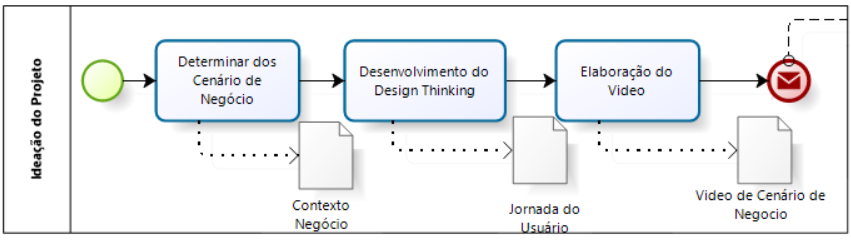 Sugestão de Template
Desenvolvimento do Design Thinking
Discutam as  jornadas das Personas para identificar interações ou eventos na jornadas que podem ser transformados em um produto
Publiquem essas ideias de produtos no Miro
Discutam  e identifiquem qual é a ideia de produto mais relevante que permita a integração de negócio entre duas ou mais personas no cenário
Critérios para avaliação
viabilidade tecnológica (“é possível fazer um produto a partir deste insight?”)
viabilidade de mercado (“um produto assim tem mercado?”) 
o desejo das pessoas (“isto seria usado?”)
Publiquem as ideias de produto
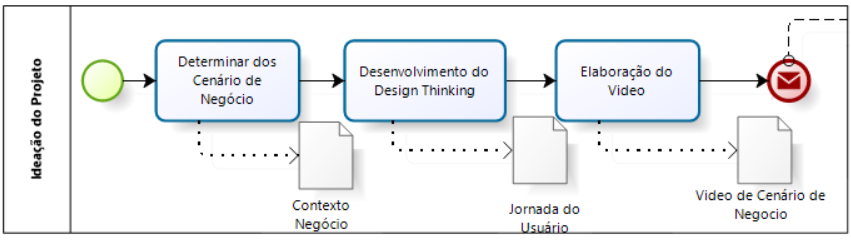 Desenvolvimento do Design Thinking
Para cada ideia selecionada identifique como podem melhorar a jornada da Persona através da produto
Elaborem perguntas que ajudem a descrever esse ganho para cada ideia
Como nós podemos ....”ideia”
1. soluções
2. soluções
3.Soluções
Publique no Miro
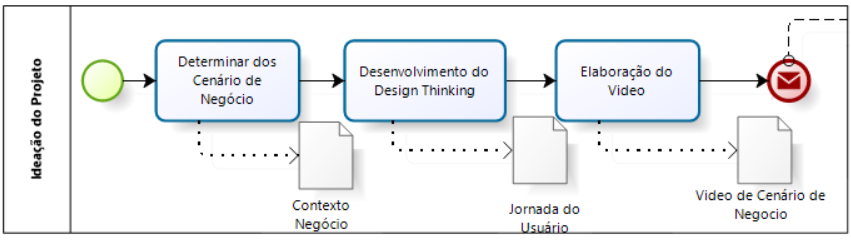 Elaboração do vídeo
Crie um vídeo que exercite a jornada das Personas e mostre as suas propostas de produto para melhorar a integração de negócios entre as personas através da plataforma digital.

Crie um estória que mostre
Primeira parte: Dificuldades de cada persona e suas dores no contexto atual
Segunda parte: Ganhos na jornada de cada personas com as suas propostas de solução

Duração do Video – 2 min
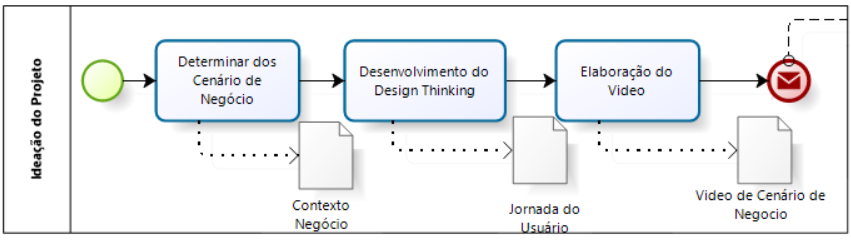